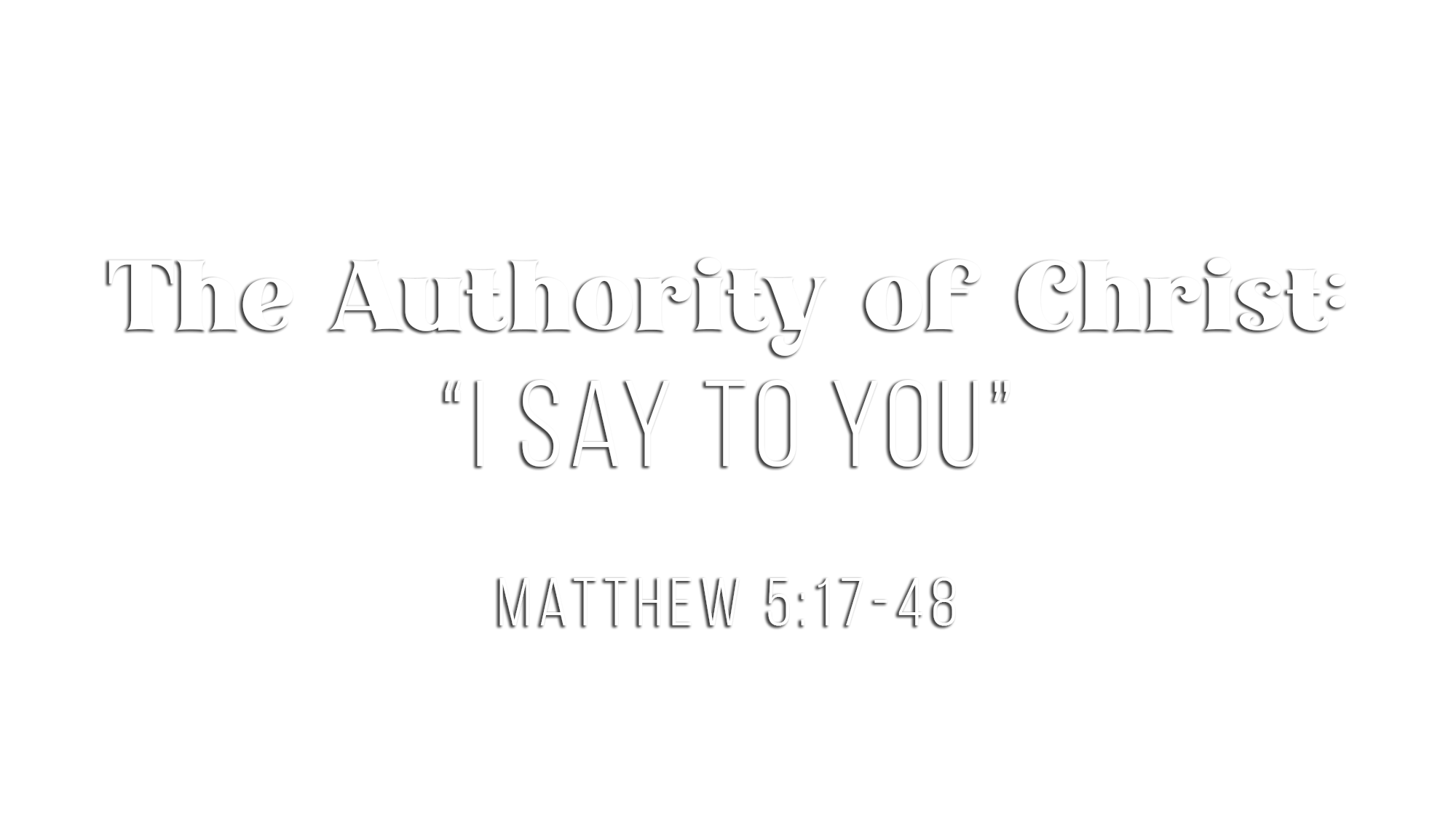 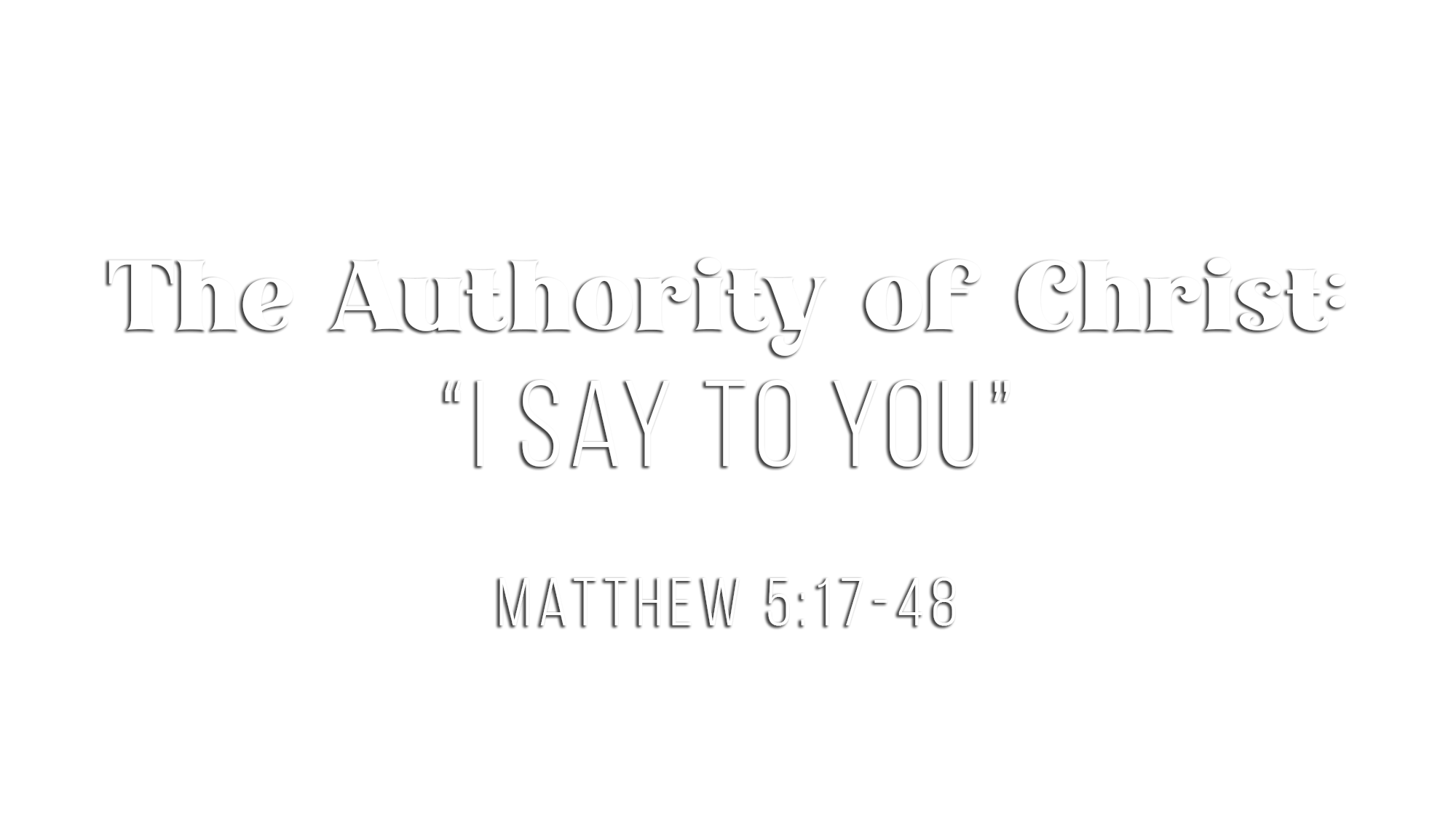 Jesus did not come to “destroy” the Law (5:17)
Greek = “throw down, demolish”
Jesus came to “fulfill” the Law (5:17)
Greek = “bring to completion, bring to its end”
Jesus “abolished” the Law at the cross (Eph. 2:15-16; cf. Col. 2:14)
Greek = “invalidate, set aside, make of no effect”
The old law is no longer binding today but Jesus’ new covenant is (Heb. 10:9)
Only sinless Christ (2 Cor. 5:21) could truly fulfill the Law (Gal. 3:10)
No man could keep the law perfectly (Jas. 2:10)
Every man was “under the curse” for breaking the law (Gal. 3:10)
Only the sinless Christ (2 Cor. 5:21) could truly fulfill the Law
Only Christ “fulfilled” every Messianic prophecy of the Old Testament (Luke 24:44)
The old law was a temporary and temporal law (Gal. 3:19-25)
The new covenant is an eternal and spiritual covenant (Heb. 8:8-13)
In giving His new law, Jesus deals with the sin problem at its root –in the heart (5:21-48)
Evil comes “out of the heart” and “defiles” a man in God’s eyes (Matt. 15:8-20)
Scribes were considered experts of the law (quoted other authorities)
Jesus said, “I say to you” – not quote other authorities; He commanded 
Jesus taught as one “having [ALL] authority” (Matt. 7:28-29; 28:18)
Christ’s authority over all is unquestionable (Eph. 1:22-23; 1 Cor. 15:27)
Jesus has the authority to judge the heart, not just the actions (5:21-26)
Jesus has the authority to define true purity (5:27-30)
Jesus has the authority to govern marriage and divorce (5:31-32)
Jesus has the authority to demand complete honesty and integrity (5:33-37)
Jesus has the authority to define justice and demand mercy (5:38-42)
Jesus has the authority to command unnatural love (5:43-48)
Christ’s deity is clearly evidenced (cf. 2 Tim. 3:16; John 1:1-4, 14)
Jesus quoted the law of God itself in many places (5:21-22, 27-28)
Only God has the right to quote God and then say, “BUT I SAY”
Jesus is claiming deity, for that is what He is (Jn. 1:1-4, 14; Col. 2:9)
No one can be in Christ’s kingdom without doing the will of God (Matt. 7:21)
This involves doing “right”— inside and outside (Matt. 5:19-20)
Jesus alone has the power to “give life to whom He will” (John 5:21)
Jesus alone sets the conditions on obtaining life here and in heaven
Believe that Jesus is the Son of God – John 8:24
Repent of your sins and turn toward God – Luke 13:3
Confess your faith in Jesus Christ – Romans 10:9
Be immersed into Christ – Mark 16:16
Walk faithfully with Jesus – 1 John 1:7